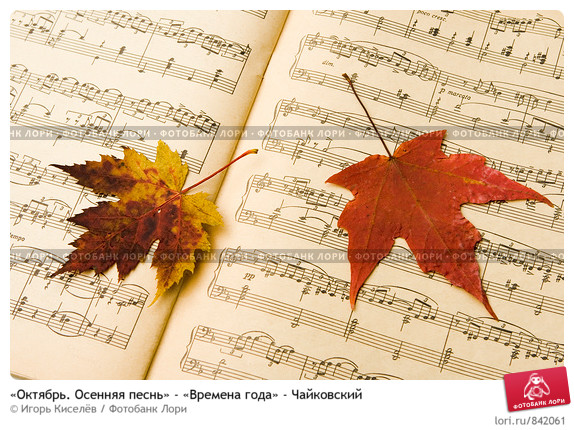 П.И.Чайковский
«Времена года»
"Времена года" Чайковского - это своеобразный музыкальный дневник композитора, запечатлевший дорогие его сердцу эпизоды жизни, встречи и картины природы, бескрайние русские просторы, деревенский быт,  картины петербургских городских пейзажей и сценки из домашнего музыкального быта русских людей того времени.
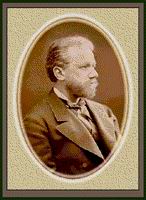 Январь. «У камелька»
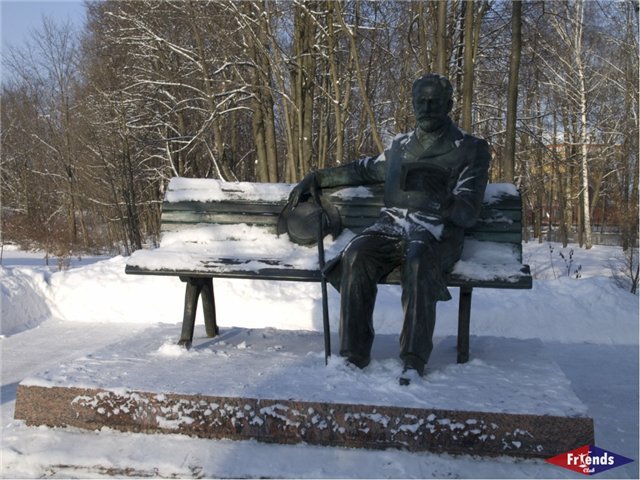 "И мирной неги уголок Ночь сумраком одела.В камине гаснет огонек,И свечка нагорела."
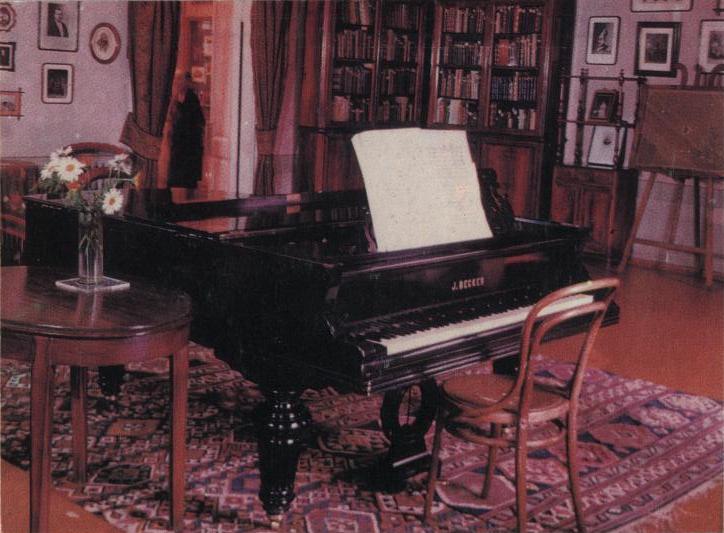 Февраль. «Масленица»
"Скоро масленицы бойкойЗакипит широкий пир."П.А.Вяземский.
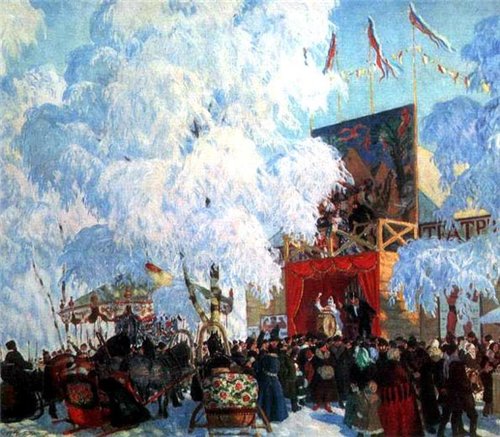 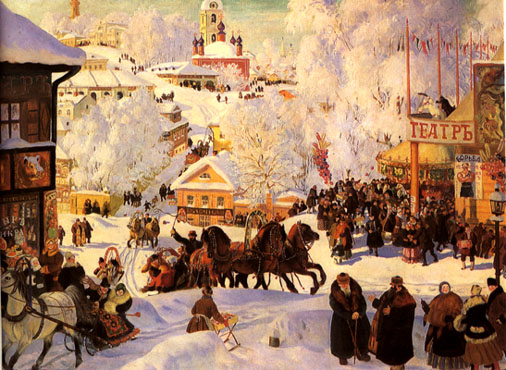 Март. «Песня жаворонка»
"Поле зыблется цветами,В небе льются света волны.Вешних жаворонков пеньяГолубые бездны полны."А.Н.Майков
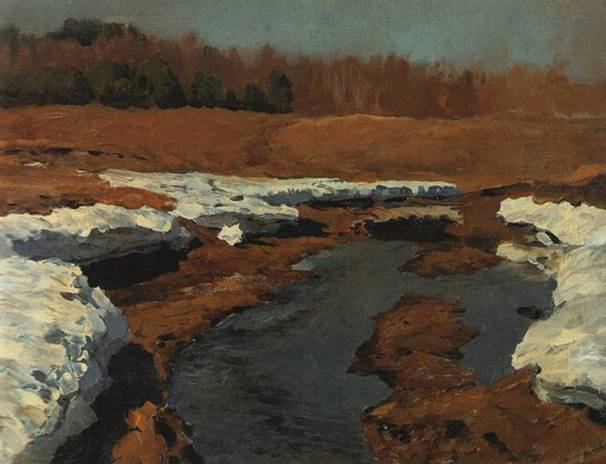 Апрель. «Подснежник»
"Голубенький чистыйПодснежник: цветок,А подле сквозистыйПоследний снежок.Последние слезыО горе быломИ первые грезыО счастьи ином..."А.Н.Майков.
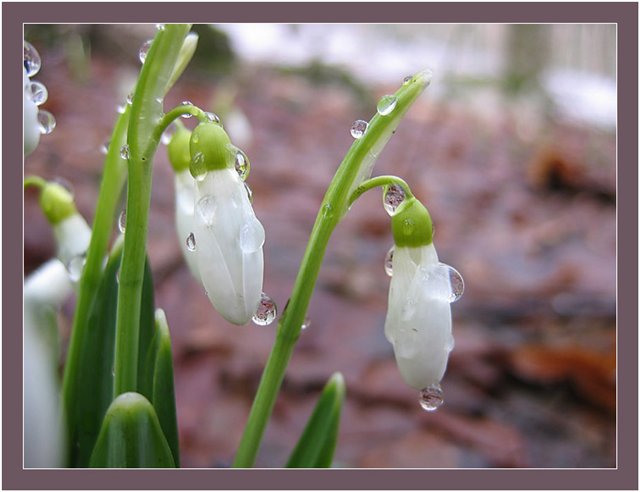 Май. «Белые ночи»
"Какая ночь! На всем какая нега!Благодарю, родной полночный край!Из царства льдов, из царства вьюг и снегаКак свеж и чист твой вылетает май!"А.А.Фет
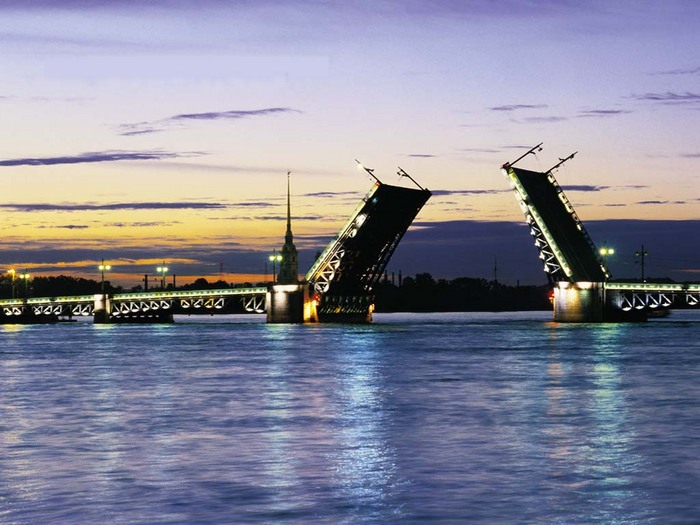 Июнь. «Баркарола»
"Выйдем на берег, там волныНоги нам будут лобзать,Звезды с таинственной грустьюБудут над нами сиять"А.Н.Плещеев
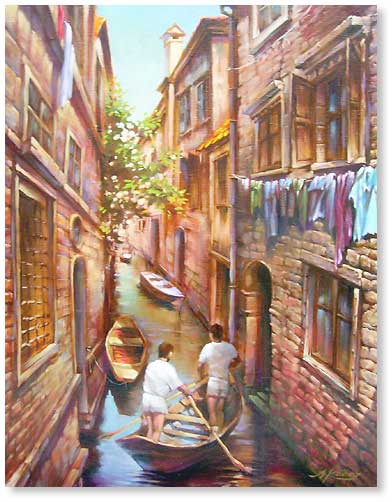 Июль. «Песня косаря»
"Раззудись, плечо Размахнись рука!Ты пахни в лицо, Ветер с полудня!"А.В.Кольцов
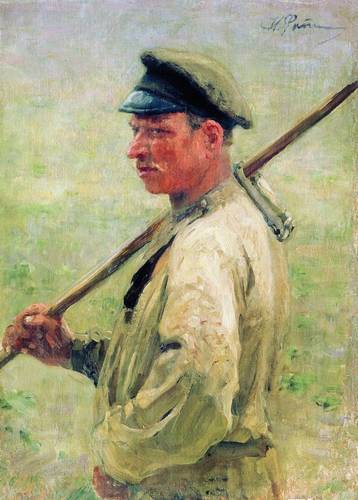 Август. «Жатва»
"Люди семьямиПринялися жать,Косить под кореньРожь высокую!В копны частыеСнопы сложены.От возов всю ночьСкрыпит музыка."А.В.Кольцов
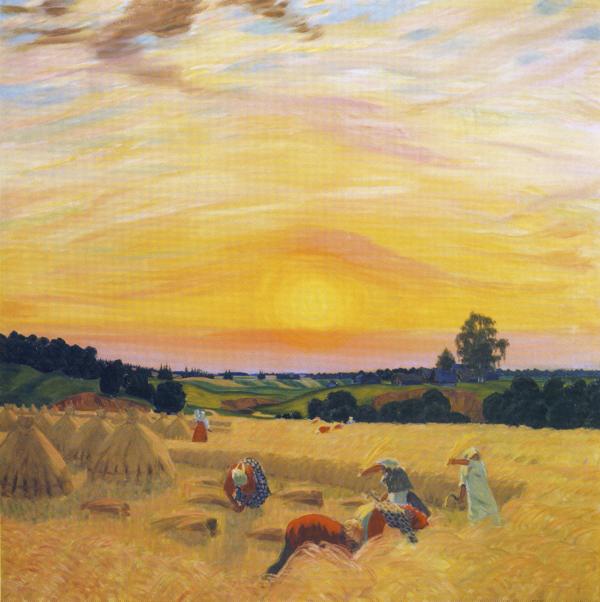 Сентябрь. «Охота»
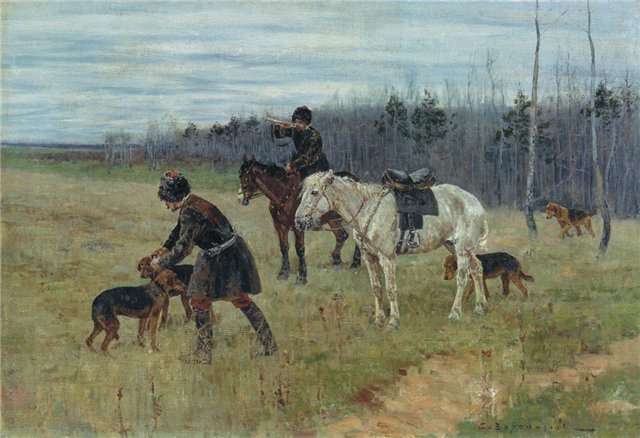 "Пора, пора! Рога трубят:Псари в охотничьих уборахЧем свет уж на конях сидят;Борзые прыгают на сворах."А.С.Пушкин
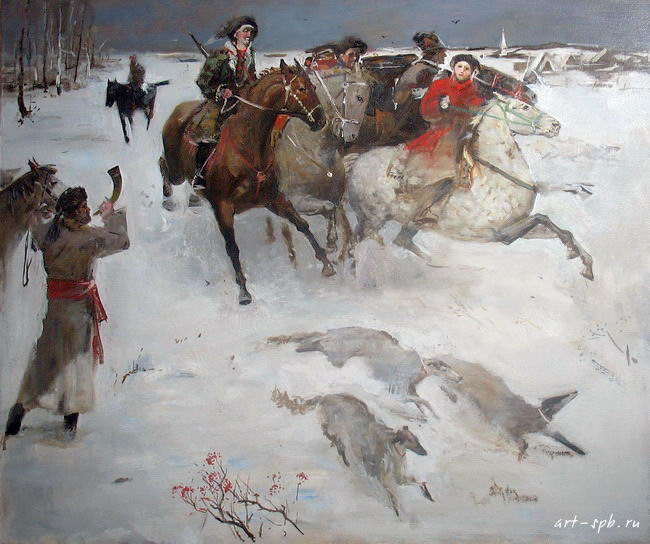 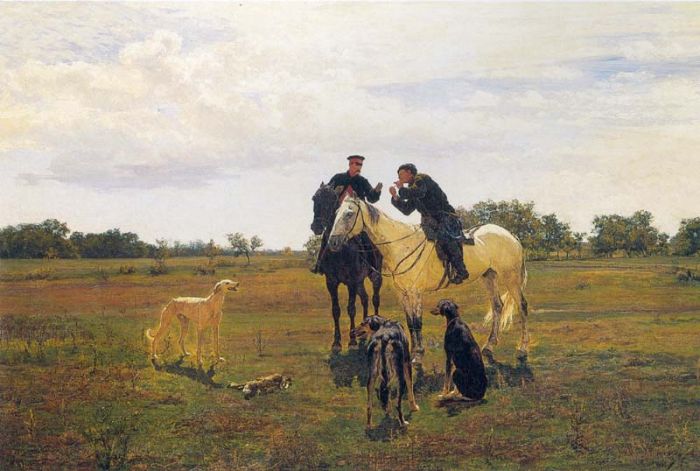 Октябрь. «Осенняя песнь»
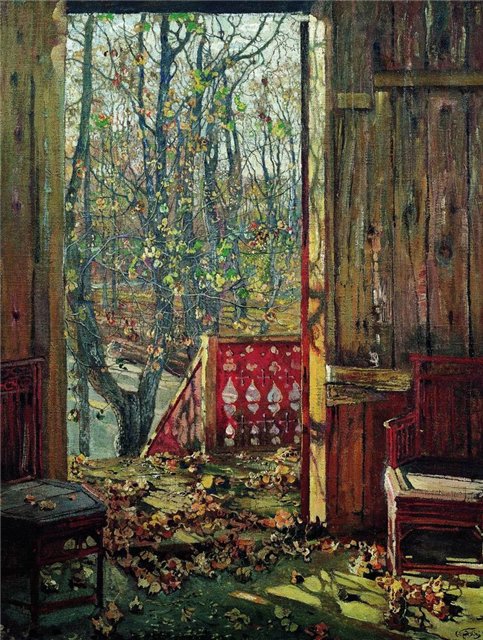 «Осень, осыпается весь наш бедный сад,Листья желтые по ветру летят..."А.К.Толстой
Ноябрь. «На тройке»
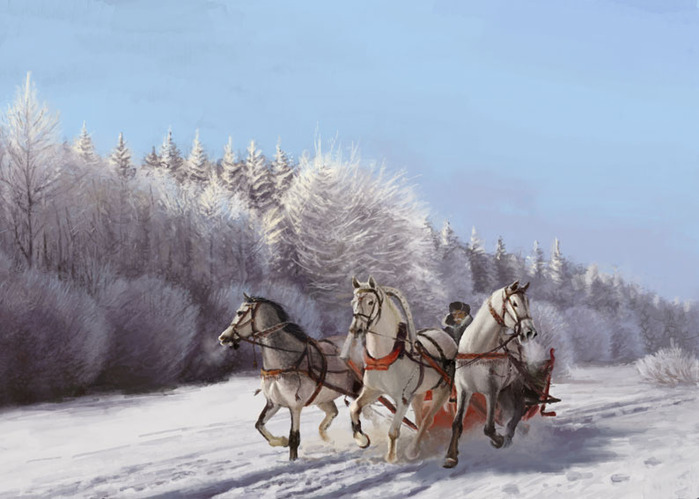 "Не гляди же с тоской на дорогуИ за тройкой вослед не спешиИ тоскливую в сердце тревогуПоскорей навсегда затуши."Н.А.Некрасов
Декабрь. «Святки»
«Раз в крещенский вечерокДевушки гадали,За ворота башмачокСняв с ноги бросали.«
В.А.Жуковский
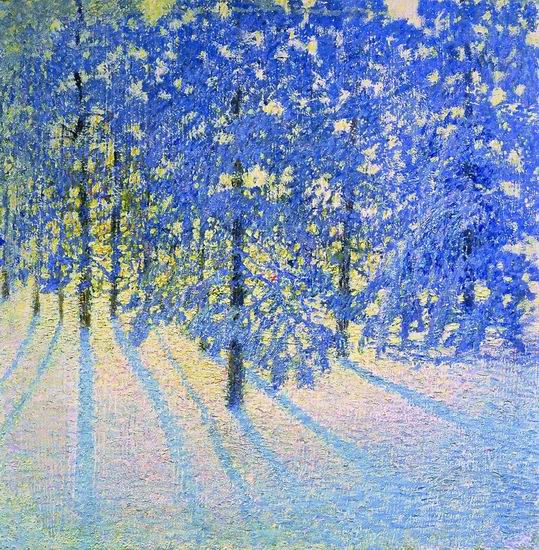